Unsupervised Learning:Deep Auto-encoder
[Speaker Notes: http://www.deeplearningbook.org/contents/autoencoders.html

Output
	- idea of compressions
	-audoencoder
	- application
		retrieval
		image
	-also as initilization]
Unsupervised Learning
“We expect unsupervised learning to become far more important in the longer term. Human and animal learning is largely unsupervised: we discover the structure of the world by observing it, not by being told the name of every object.”– LeCun, Bengio, Hinton, Nature 2015
As I've said in previous statements: most of human and animal learning is unsupervised learning. If intelligence was a cake, unsupervised learning would be the cake, supervised learning would be the icing on the cake, and reinforcement learning would be the cherry on the cake. We know how to make the icing and the cherry, but we don't know how to make the cake. 
-  Yann LeCun, March 14, 2016 (Facebook)
[Speaker Notes: 櫻桃梗]
Auto-encoder
Usually <784
Compact representation of the input object
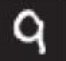 NN
Encoder
code
28 X 28 = 784
Learn together
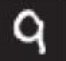 Can reconstruct the original object
NN
Decoder
code
Recap: PCA
As close as possible
encode
decode
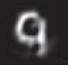 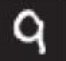 hidden layer
(linear)
Minimize
output layer
Input layer
Bottleneck later
Output of the hidden layer is the code
Deep Auto-encoder
Symmetric is not necessary.
Of course, the auto-encoder can be deep
As close as possible
…
…
Layer
Layer
Output Layer
Layer
Input Layer
bottle
Layer
Layer
Layer
Initialize by RBM layer-by-layer
Code
Reference: Hinton, Geoffrey E., and Ruslan R. Salakhutdinov. "Reducing the dimensionality of data with neural networks." Science 313.5786 (2006): 504-507
[Speaker Notes: codes]
Deep Auto-encoder
Original Image
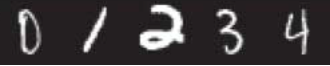 784
784
30
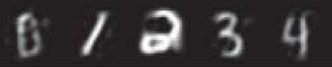 PCA
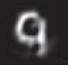 Deep
Auto-encoder
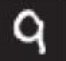 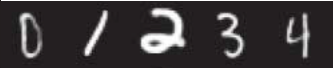 30
500
250
250
500
784
784
1000
1000
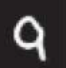 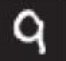 [Speaker Notes: Hand-written digits

Deep auto-encoder has better reconstruction capability]
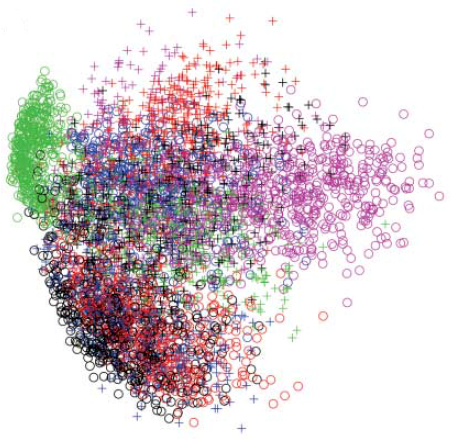 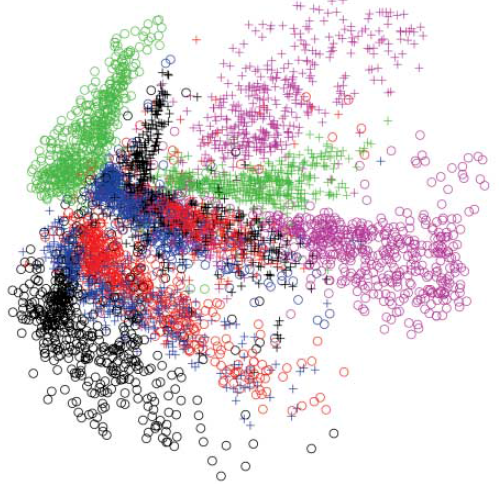 784
2
784
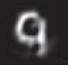 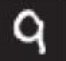 500
250
2
250
500
784
784
1000
1000
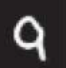 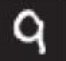 [Speaker Notes: From 30 to 2]
More: Contractive auto-encoder
Auto-encoder
Ref: Rifai, Salah, et al. "Contractive auto-encoders: Explicit invariance during feature extraction.“ Proceedings of the 28th International Conference on Machine Learning (ICML-11). 2011.
De-noising auto-encoder
As close as possible
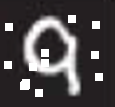 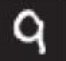 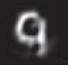 encode
decode
Add noise
Vincent, Pascal, et al. "Extracting and composing robust features with denoising autoencoders." ICML, 2008.
[Speaker Notes: 有收縮性的]
Deep Auto-encoder - Example
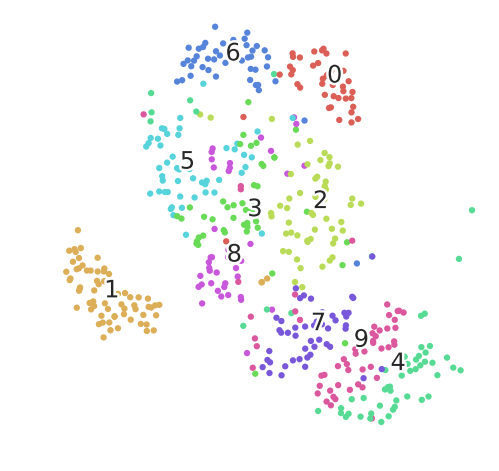 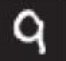 NN
Encoder
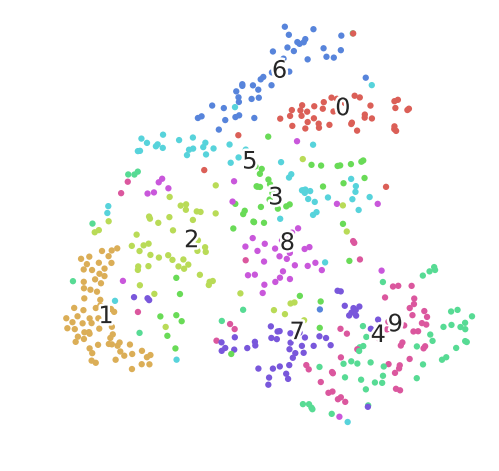 PCA 降到32-dim
Pixel -> tSNE
Auto-encoder – Text Retrieval
Bag-of-word
Vector Space Model
1
this
is
1
word string:
“This is an apple”
a
0
query
1
an
1
apple
…
0
pen
document
Semantics are not considered.
[Speaker Notes: idf]
Auto-encoder – Text Retrieval
The documents talking about the same thing will have close code.
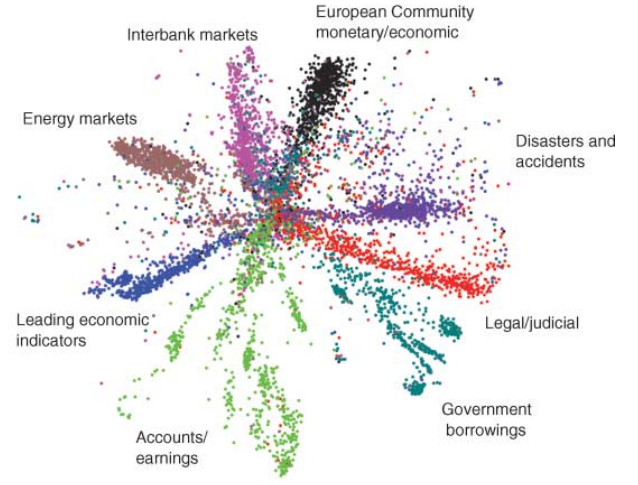 2
query
125
250
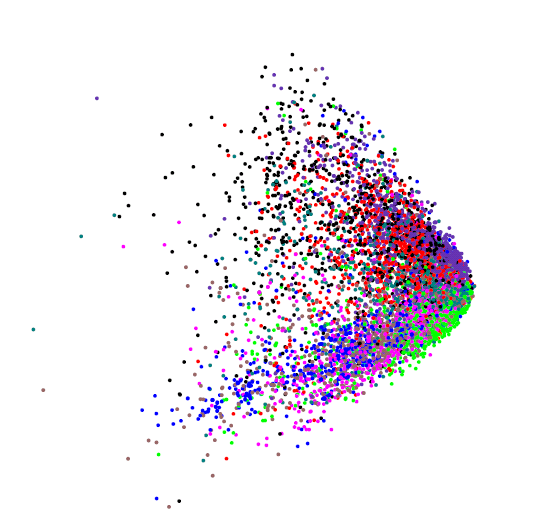 500
LSA: project documents to 2 latent topics
2000
Bag-of-word
(document or query)
[Speaker Notes: The qeruy not always have the common word]
Auto-encoder – Similar Image Search
Retrieved using Euclidean distance in pixel intensity space
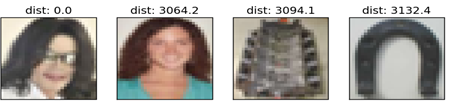 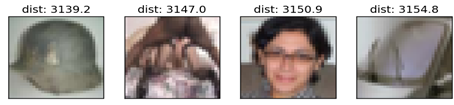 (Images from Hinton’s slides on Coursera)
Reference: Krizhevsky, Alex, and Geoffrey E. Hinton. "Using very deep autoencoders for content-based image retrieval." ESANN. 2011.
[Speaker Notes: Direct compute on pixel label is slow!]
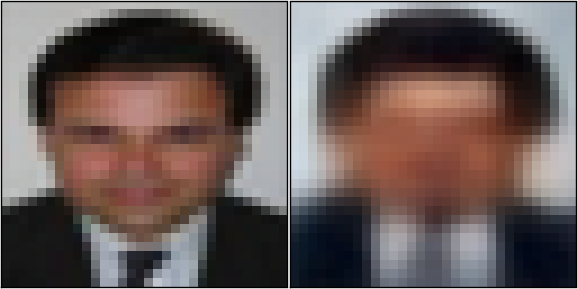 Auto-encoder – Similar Image Search
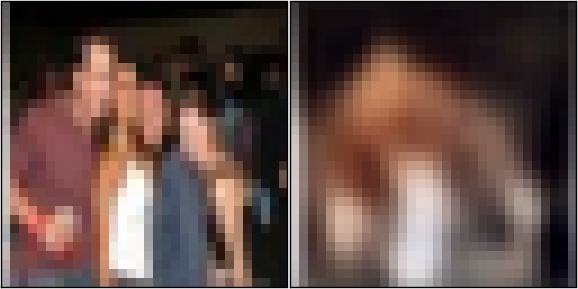 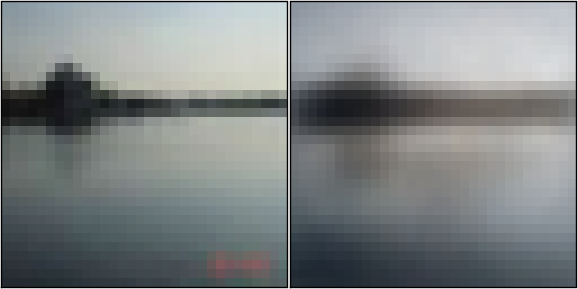 code
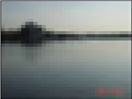 8192
256
1024
512
2048
4096
32x32
(crawl millions of images from the Internet)
[Speaker Notes: Reconstructions of 32x32 color images from 256-bit codes]
Retrieved using Euclidean distance in pixel intensity space
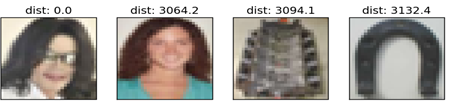 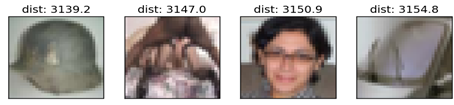 retrieved using 256 codes
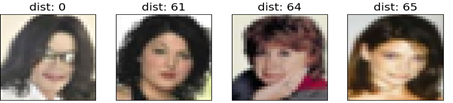 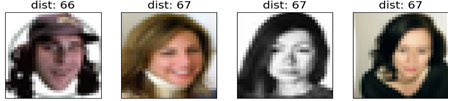 [Speaker Notes: faster]
Auto-encoder for CNN
As close as possible
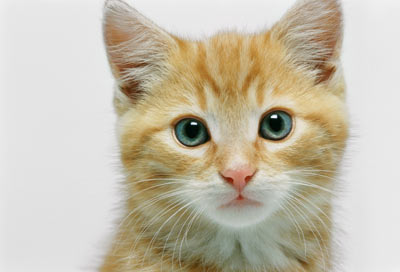 Deconvolution
Convolution
Unpooling
Deconvolution
Pooling
Unpooling
Convolution
code
Deconvolution
Pooling
[Speaker Notes: 這個圖可能有問題!]
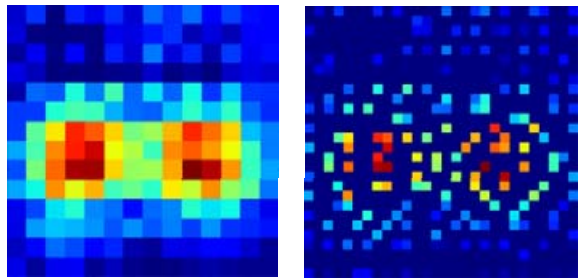 CNN -Unpooling
14 x 14
28 x 28
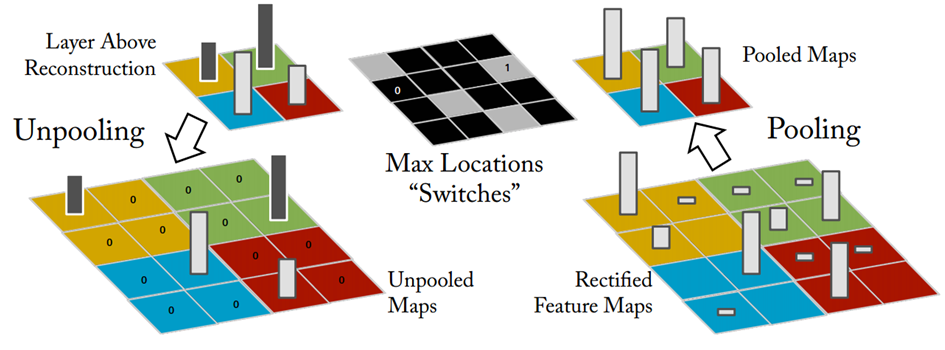 Alternative: simply repeat the values
Source of image : https://leonardoaraujosantos.gitbooks.io/artificial-inteligence/content/image_segmentation.html
Actually, deconvolution is convolution.
CNN - Deconvolution
+
+
+
=
+
Auto-encoder – Pre-training DNN
Greedy Layer-wise Pre-training again
output
10
500
Target
1000
784
W1’
1000
1000
W1
Input
Input
784
784
Auto-encoder – Pre-training DNN
Greedy Layer-wise Pre-training again
output
10
500
1000
W2’
Target
1000
1000
W2
1000
1000
fix
W1
Input
Input
784
784
Auto-encoder – Pre-training DNN
Greedy Layer-wise Pre-training again
output
10
1000
W3’
500
500
W3
Target
1000
1000
fix
W2
1000
1000
fix
W1
Input
Input
784
784
Auto-encoder – Pre-training DNN
Find-tune by backpropagation
Greedy Layer-wise Pre-training again
output
output
10
10
Random init
W4
500
500
W3
Target
1000
1000
W2
1000
1000
W1
Input
Input
784
784
Learning More - Restricted Boltzmann Machine
Neural networks [5.1] : Restricted Boltzmann machine – definition
https://www.youtube.com/watch?v=p4Vh_zMw-HQ&index=36&list=PL6Xpj9I5qXYEcOhn7TqghAJ6NAPrNmUBH
Neural networks [5.2] : Restricted Boltzmann machine – inference
https://www.youtube.com/watch?v=lekCh_i32iE&list=PL6Xpj9I5qXYEcOhn7TqghAJ6NAPrNmUBH&index=37
Neural networks [5.3] : Restricted Boltzmann machine - free energy
https://www.youtube.com/watch?v=e0Ts_7Y6hZU&list=PL6Xpj9I5qXYEcOhn7TqghAJ6NAPrNmUBH&index=38
Learning More - Deep Belief Network
Neural networks [7.7] : Deep learning - deep belief network
https://www.youtube.com/watch?v=vkb6AWYXZ5I&list=PL6Xpj9I5qXYEcOhn7TqghAJ6NAPrNmUBH&index=57
Neural networks [7.8] : Deep learning - variational bound
https://www.youtube.com/watch?v=pStDscJh2Wo&list=PL6Xpj9I5qXYEcOhn7TqghAJ6NAPrNmUBH&index=58
Neural networks [7.9] : Deep learning - DBN pre-training
https://www.youtube.com/watch?v=35MUlYCColk&list=PL6Xpj9I5qXYEcOhn7TqghAJ6NAPrNmUBH&index=59
Next …..
Can we use decoder to generate something?
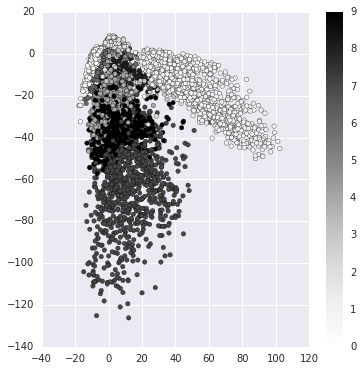 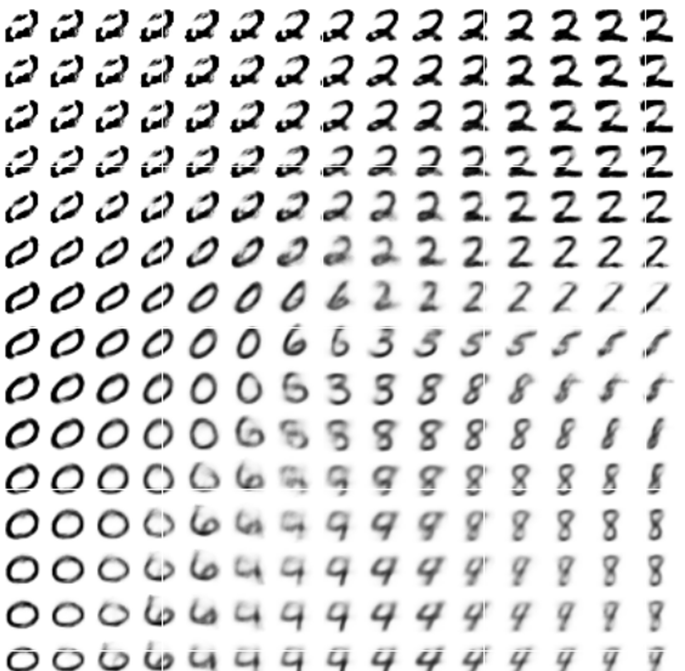 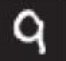 NN
Decoder
code
[Speaker Notes: SOM: http://alaric-research.blogspot.tw/2011/02/self-organizing-map.html]
Next …..
Can we use decoder to generate something?
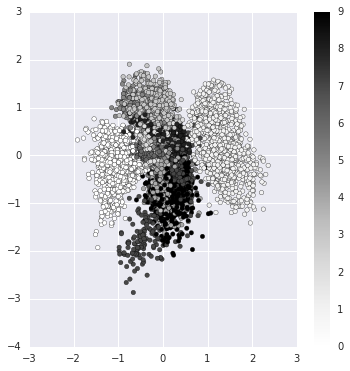 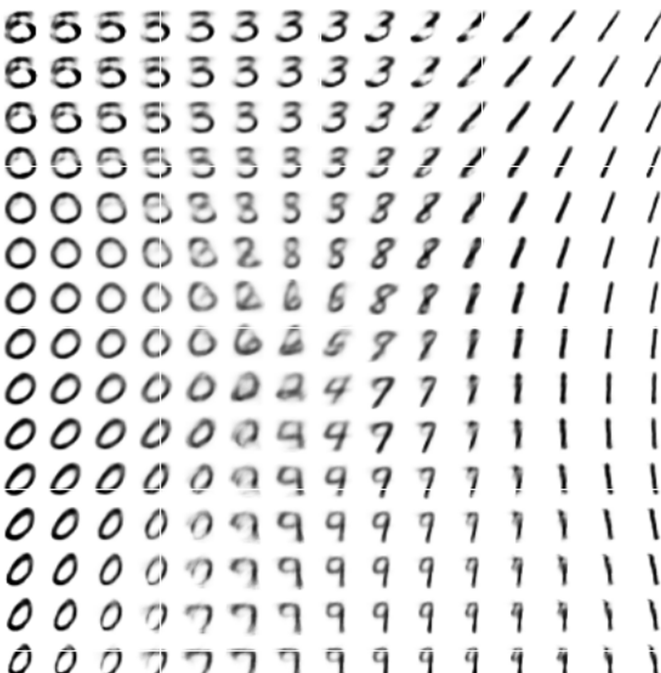 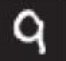 NN
Decoder
code
[Speaker Notes: SOM: http://alaric-research.blogspot.tw/2011/02/self-organizing-map.html]
Appendix
[Speaker Notes: http://www.deeplearningbook.org/contents/autoencoders.html

Output
	- idea of compressions
	-audoencoder
	- application
		retrieval
		image
	-also as initilization]
Pokémon
http://140.112.21.35:2880/~tlkagk/pokemon/pca.html
http://140.112.21.35:2880/~tlkagk/pokemon/auto.html
The code is modified from
http://jkunst.com/r/pokemon-visualize-em-all/
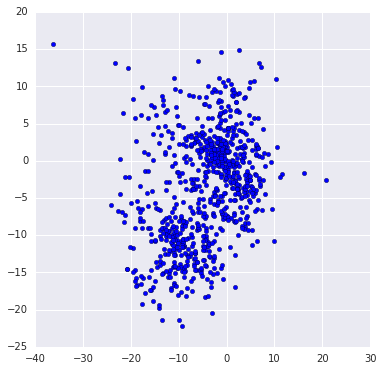 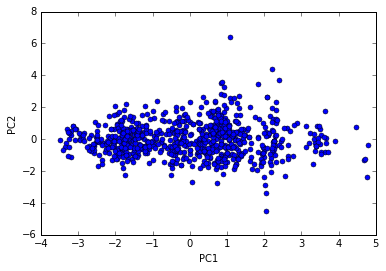 Add: Ladder Network
http://rinuboney.github.io/2016/01/19/ladder-network.html
https://mycourses.aalto.fi/pluginfile.php/146701/mod_resource/content/1/08%20semisup%20ladder.pdf
https://arxiv.org/abs/1507.02672
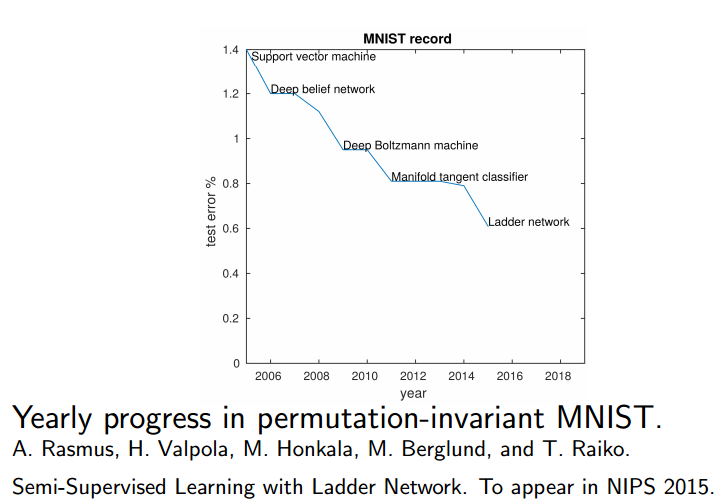